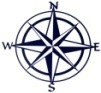 СХЕМА ГРАНИЦ РЫБОВОДНОГО УЧАСТКА
Описание границ              рыбоводного участка
длина (м),
ширина (м),
площадь (га)
Наименование рыбоводного
участка
Муниципальное 
образование, 
вид рыболовства
Географические координаты точек
(с использованием системы         координат WGS84)
№
точ    Е (долгота),   N (широта) 
ки
1.   62°46′52″         56°30′11″
2.   62°47′45″         56°30′38″
3.   62°47′49″         56°30′13″
Катайский район
Площадь – 78,07 га
оз. Вавилово
Товарное рыбоводство
оз. Вавилово
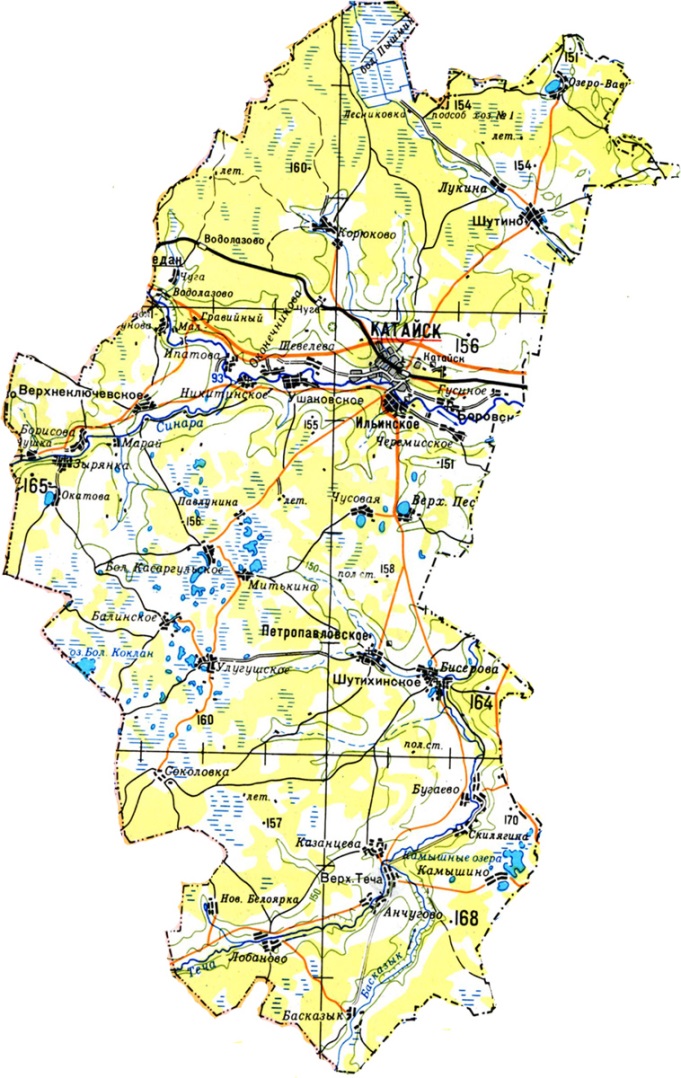 от т. 1 до т. 2 по береговой линии; от т. 2 до т. 3 по береговой линии; от т. 3 до т. 1 по береговой линии
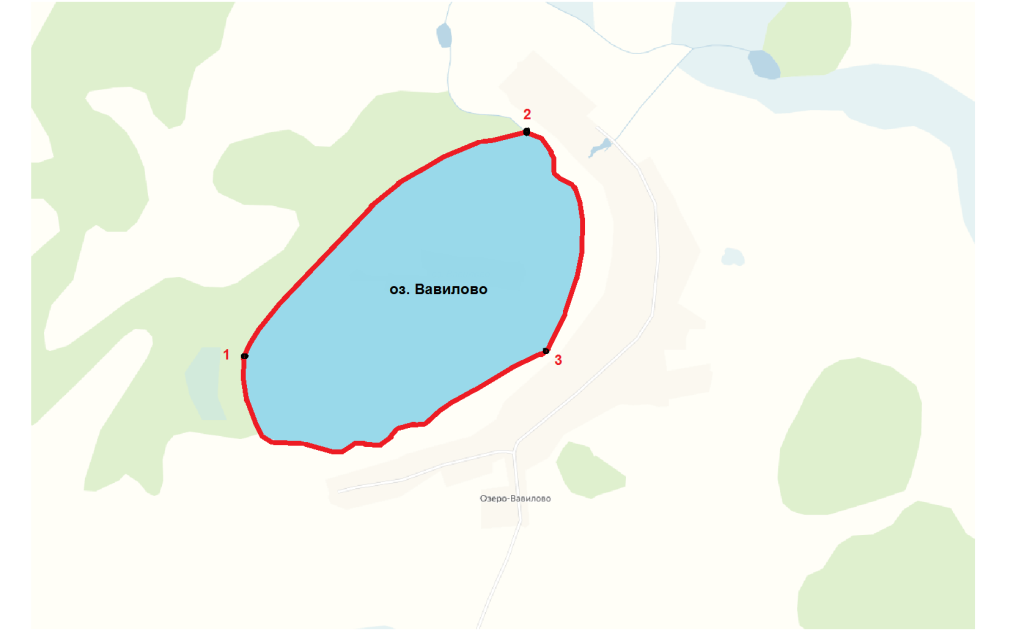 -  Граница рыбоводного      
     участка
Условные обозначения: